A GEOMETRIA MOLECULAR
Introdução
As moléculas podem ser lineares, planas ou espaciais.
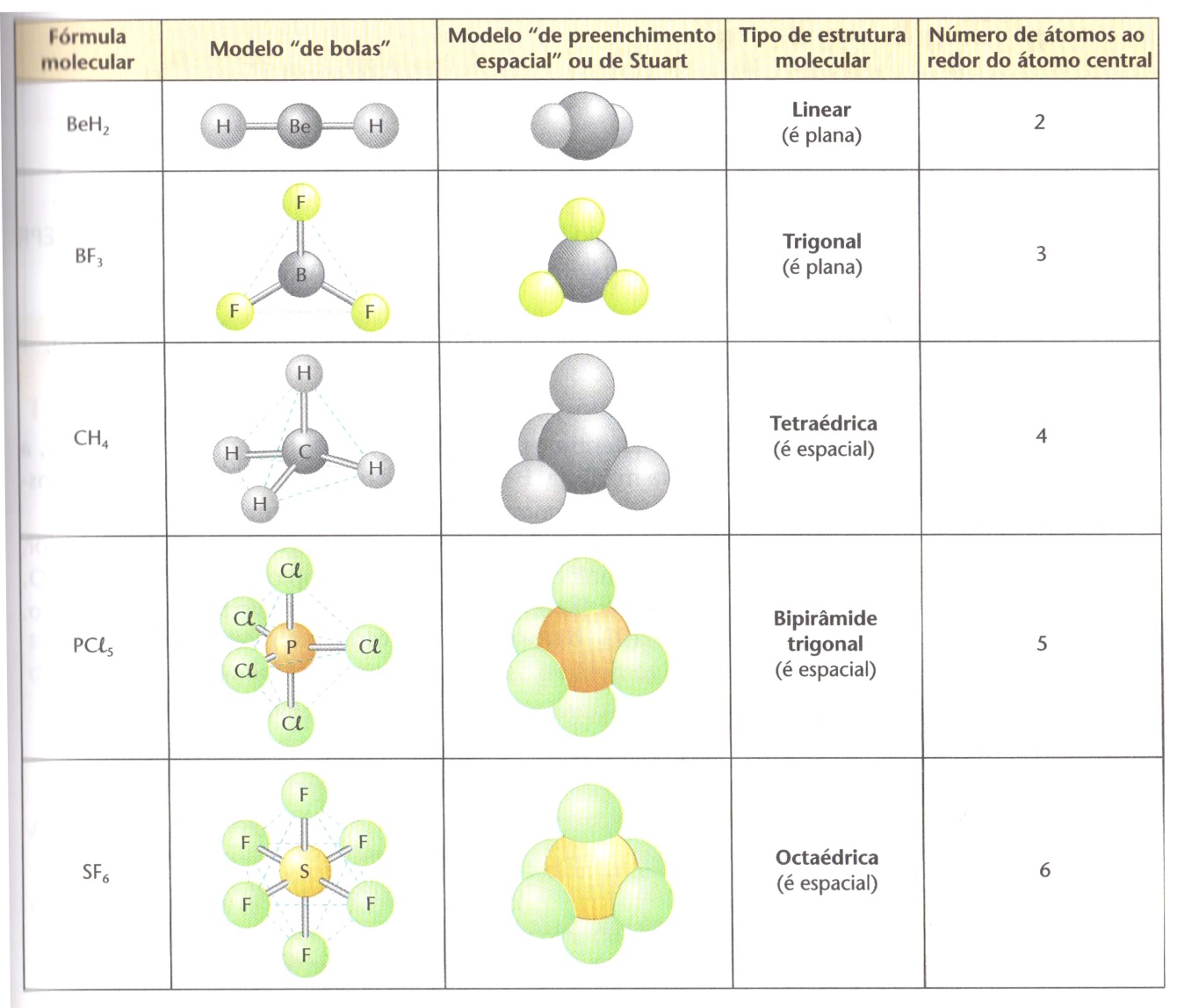 Introdução
Teoria da Repulsão dos Pares Eletrônicos da Camada de Valência
Ao redor do átomo central, os pares eletrônicos ligantes e não-ligantes se repelem, tendendo a ficar tão afastados quanto possível.
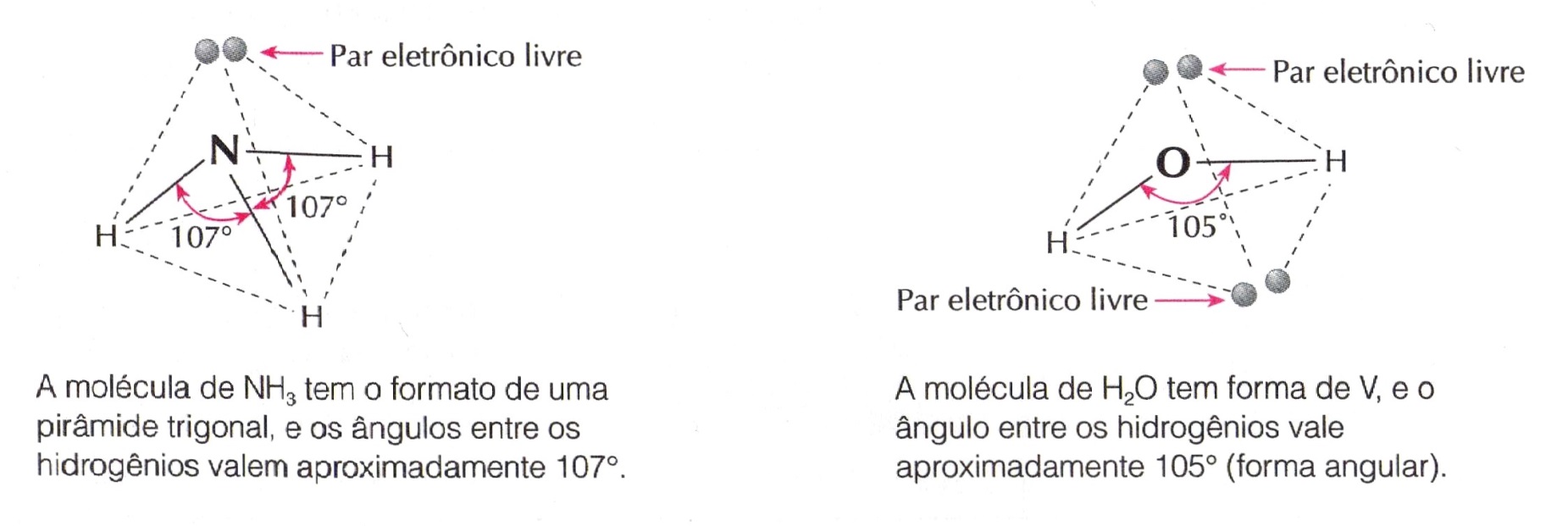 Alotropia
Alotropia é o fenômeno que ocorre quando um elemento químico forma duas ou mais substâncias químicas diferentes;
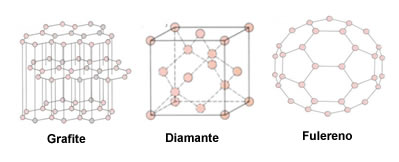 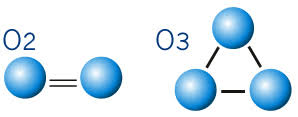 Oxigênio		Ozônio
Alotropia do carbono
Eletronegatividade e Polaridade das Ligações  e das Moléculas
Eletronegatividade é a capacidade que um átomo tem de atrair para si o par eletrônico que ele compartilha com um outro átomo em uma ligação covalente.
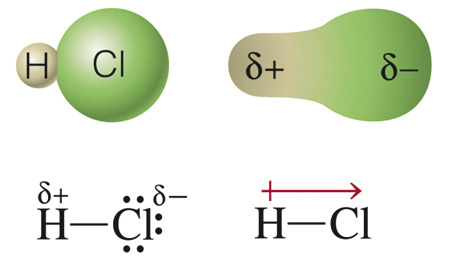 Eletronegatividade e Polaridade das Ligações  e das Moléculas
ESCALA DE ELETRONEGATIVIDADE
O cientista Linus Pauling criou uma escala de eletronegatividade.
Os elementos mais eletronegativos são o flúor, o oxigênio e o nitrogênio.
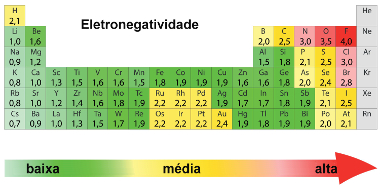 Ligações Apolares e Ligações Polares
Ligações Apolares e Ligações Polares
Em função da diferença de eletronegatividade entre os átomos envolvidos em uma ligação, podemos classificar as ligações covalentes como:
Ligações Apolares: são as que apresentam diferença de eletronegatividade igual a zero (ou muito próximo de zero.
Ligações Polares: são as que apresentam diferença de eletronegatividade diferente de zero.
Ligações Apolares e Ligações Polares
É importante salientar o seguinte: quando a diferença de eletronegatividade ultrapassa o valor 1,7, a atração exercida por um dos átomos sobre o par eletrônico é tão grande que a ligação covalente se “rompe”, tornando-se uma ligação iônica.
Ligações Apolares e Ligações Polares
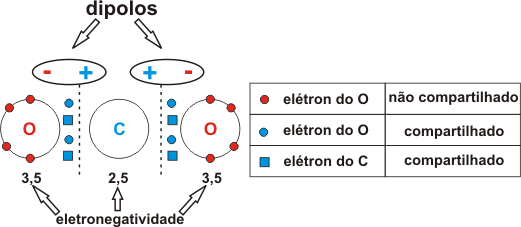 Momento Dipolar
Momento Dipolar
REPRESENTAÇÃO DO MOMENTO DIPOLAR
Vetor momento dipolar em que a direção do vetor é a da reta que une o núcleo dos átomos; o sentido do vetor é o do átomo menos para o mais eletronegativo; e o módulo do vetor é igual ao valor numérico do momento dipolar.
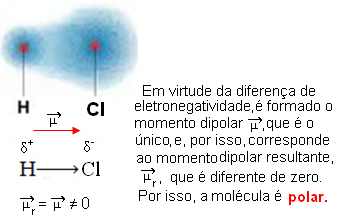 Moléculas Polares e Moléculas Apolares
Quando uma molécula tem ligações polares, ela será obrigatoriamente polar? Nem sempre. Dependerá da resultante do momento dipolar.




A polaridade de uma molécula depende da presença de ligações polares e da geometria.
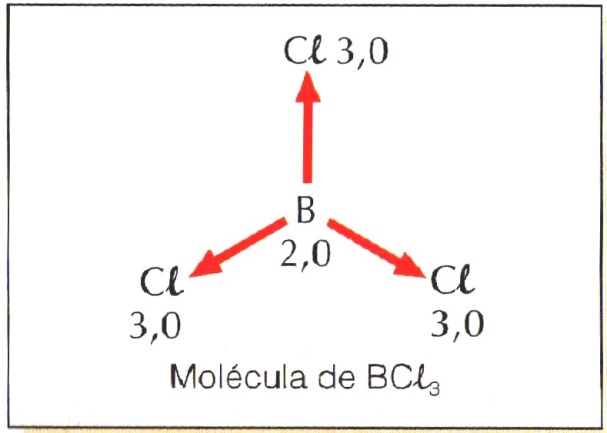 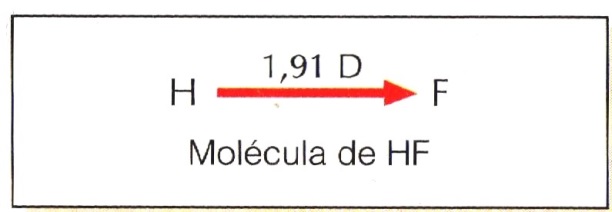 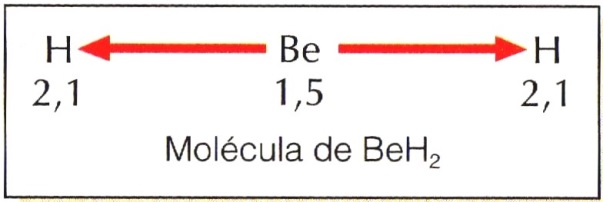 Molécula polar
Molécula apolar
Molécula apolar
Moléculas Polares e Moléculas Apolares
MOLÉCULA DA ÁGUA E DO GÁS CARBÔNICO
(Efeito da Orientação Molecular)
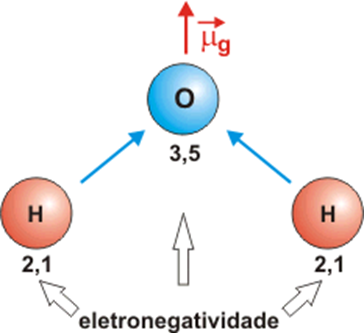 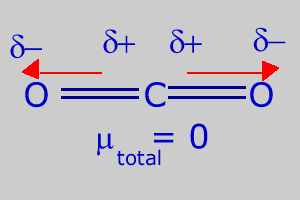 Molécula polar				Molécula apolar
Moléculas Polares e Moléculas Apolares
DENSIDADE ELETRÔNICA DAS MOLÉCULAS
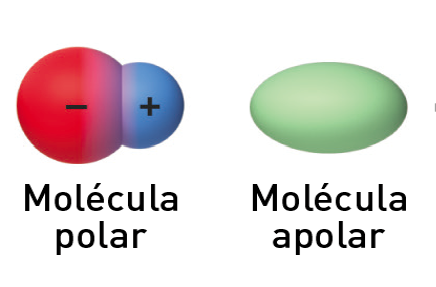 Moléculas Polares e Moléculas Apolares
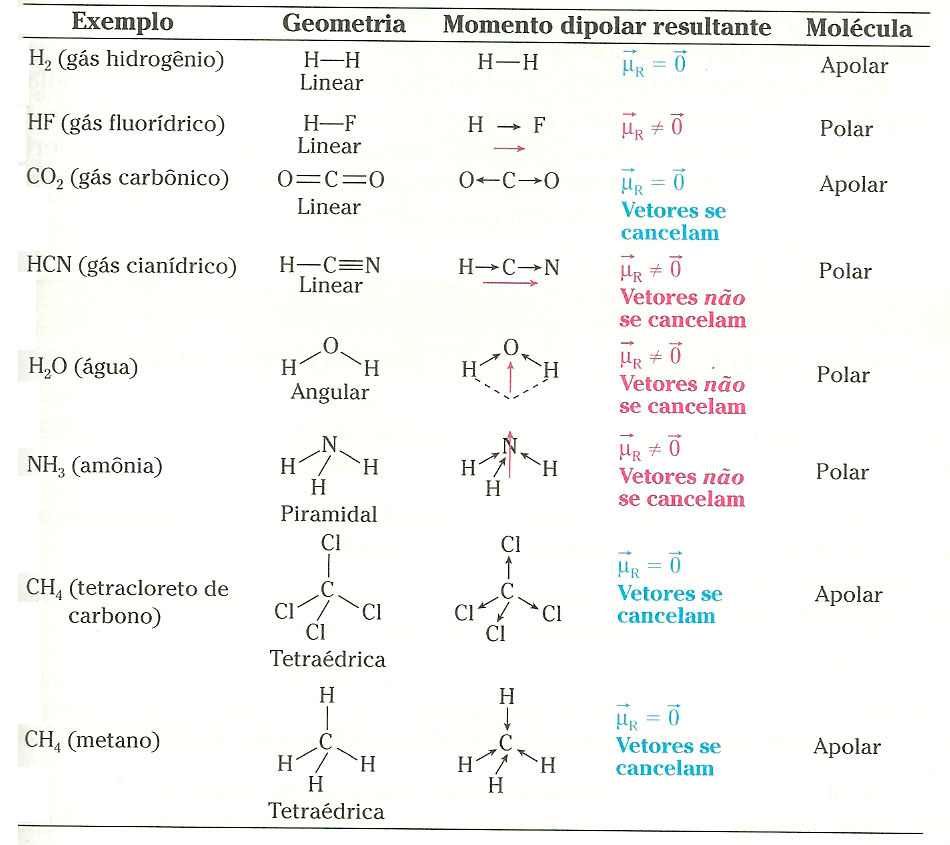 Outras Representações deGeometrias Moleculares
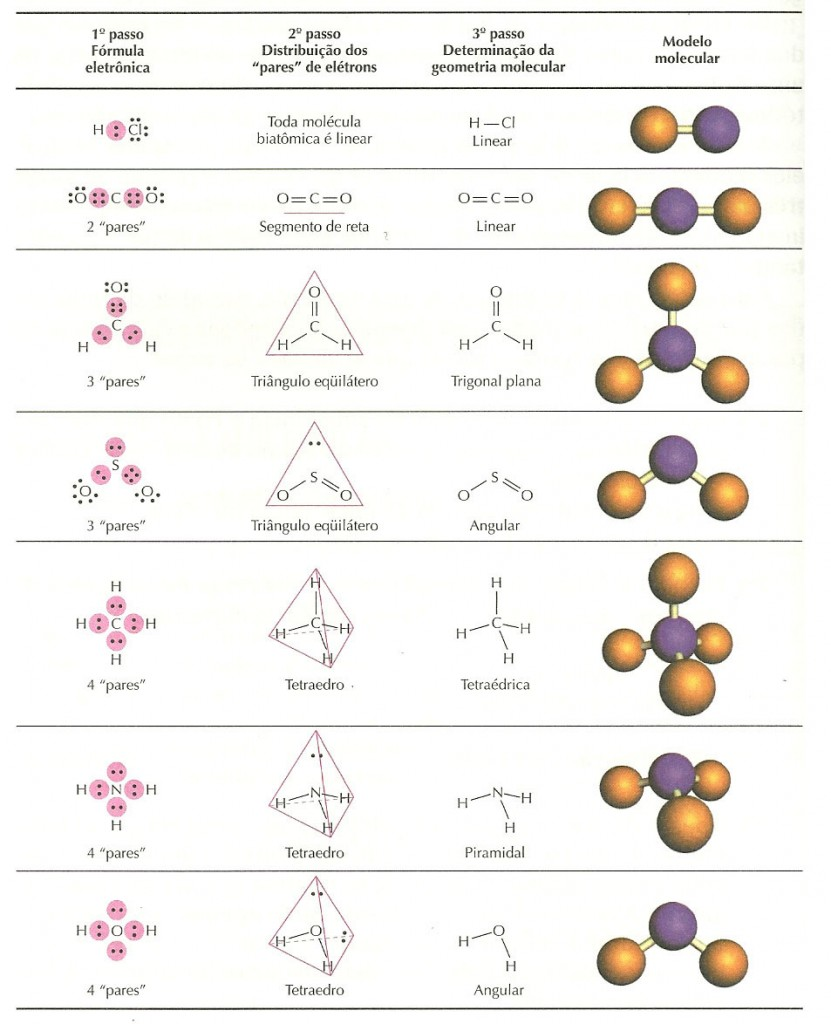 Exercícios
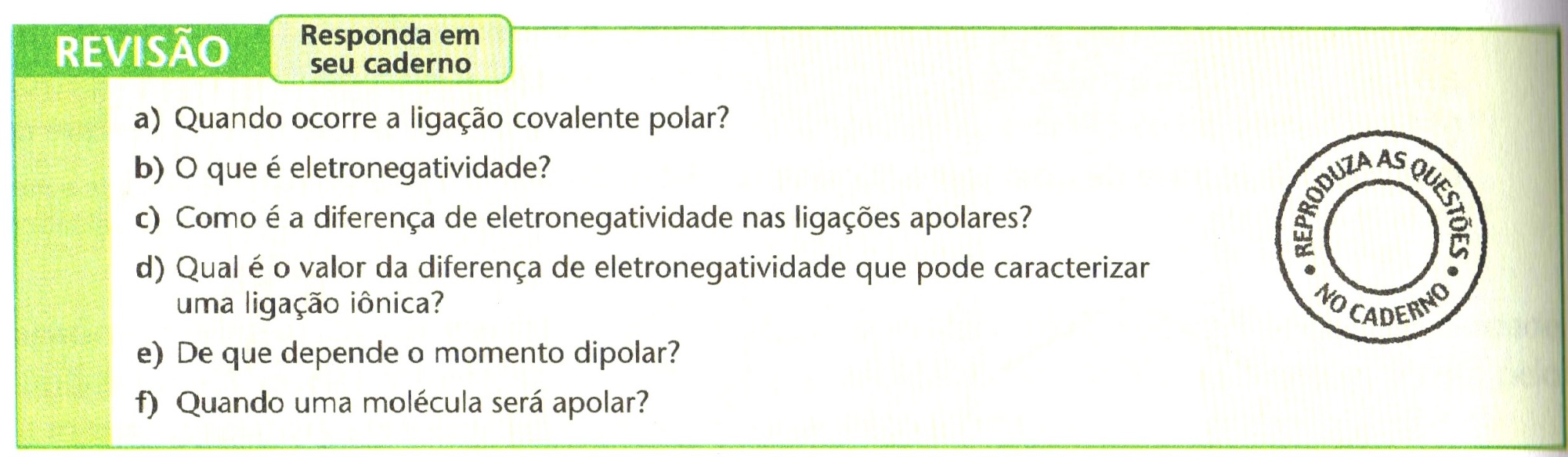 Exercícios
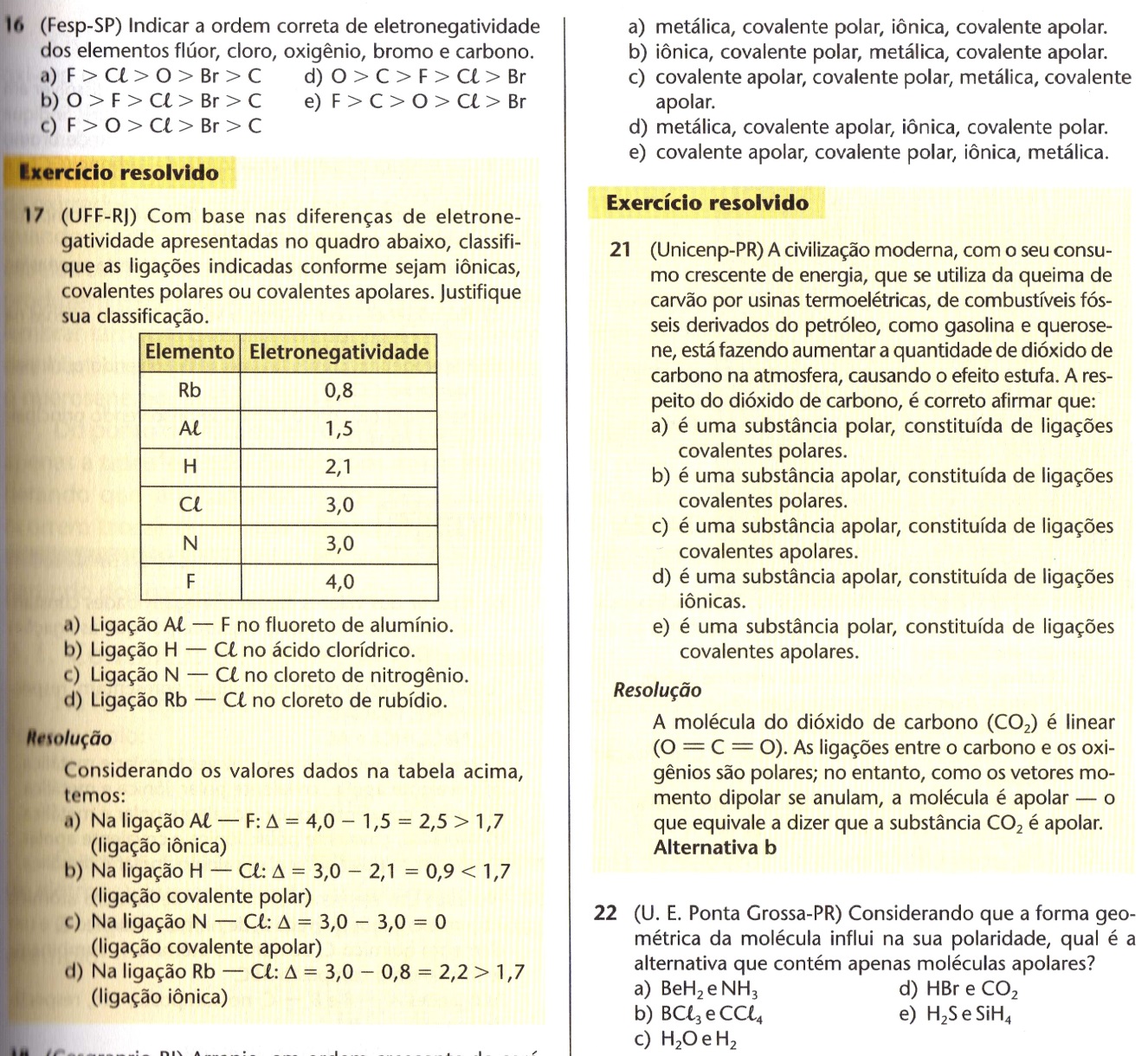